Дистанционно обучение по обучителен модул
„Управление и стопанисване на находищата на минерална вода“
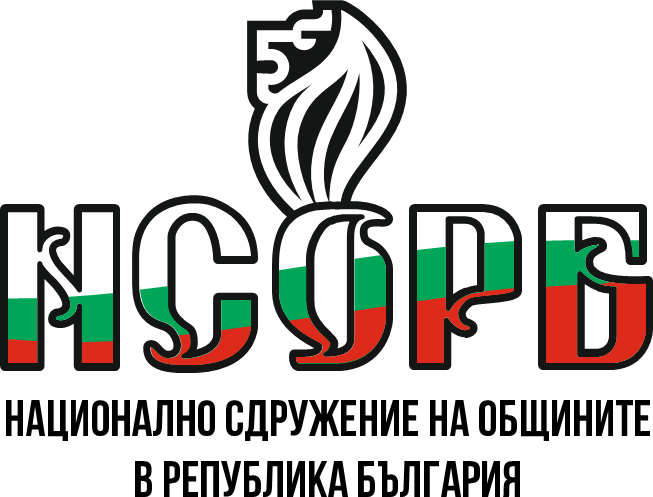 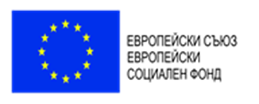 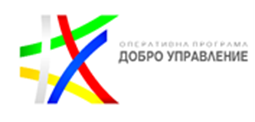 Този документ е създаден съгласно Административен договор №  BG05SFOP001-2.015-0001-C02, проект „Повишаване на знанията, уменията и квалификацията на общинските служители“ за предоставяне на безвъзмездна финансова помощ по Оперативна програма „Добро управление“, съфинансирана от Европейския съюз чрез Европейския социален фонд. 
www.eufunds.bg
1
Тема 7: „Възможности за финансиране на ремонт и реконструкция на съоръжения и инфраструктура на минерална вода.“
Обучителен модул „Управление и стопанисване на находищата на минерална вода“
Национален доверителен екофонд
Националният доверителен екофонд (НДЕФ) е основан през октомври 1995 година. Фондът управлява средства предоставени целево от държавния бюджет, включително по силата на суап сделки за замяна на “Дълг срещу околна среда” и “Дълг срещу Природа”. Средства също се набират от международна търговия с предписани емисионни единици (ПЕЕ) за парникови газове, от продажба на квоти за емисии на парникови газове за авиационни дейности, както и на средства, предоставени на база на други видове споразумения с международни, чуждестранни или български източници на финансиране, предназначени за опазване на околната среда в Република България.
НДЕФ предоставя периодично възможности за финансиране, които се обявяват с покана до общините по Инвестиционна програма „Минерални води“.
2
Тема 7: „Възможности за финансиране на ремонт и реконструкция на съоръжения и инфраструктура на минерална вода.“
Обучителен модул „Управление и стопанисване на находищата на минерална вода“
Национален доверителен екофонд
В края на 2022 г. беше обявена подобна процедура (с краен срок за подаване на проекти – до 06.02.2023 г.). Тя е втора по ред след 2017 г., когато с решение на УС на НДЕФ от 24.01.2017 г. са одобрени за финансиране по пилотната схема на Инвестиционна програма Минерални води (ИПМВ) проектите на 9 общини: Община Разлог, Община Полски Тръмбеш, Община Велинград, Община Бургас, Община Сапарева баня, Община Септември, Община Панагюрище, Община Минерални бани и Община Берковица.
3
Тема 7: „Възможности за финансиране на ремонт и реконструкция на съоръжения и инфраструктура на минерална вода.“
Обучителен модул „Управление и стопанисване на находищата на минерална вода“
Основните цели и принципи на функциониране на ИПМВ са следните:
Финансиране на проекти, водещи до оползотворяване на топлинната енергия на минералните води и като резултат - директно или индиректно намаляване на емисиите на парникови газове;
Целево разходване на средства за ремонтни дейности/ разширяване/ изграждане на инфраструктура – общинска собственост, за минерални води;
Безвъзмездно предоставяне на средства за финансиране на част от инвестициите, водещи до подобряване и повишаване на ефективното използване на ресурсите от минерални води;
Мотивиране на общините – потенциални кандидати за финансиране по Инвестиционната програма Минерални води да подготвят проекти за подобряване използването на природните ресурси от минерални води.
Попълнените Формуляри за кандидатстване се подават по реда и начина, определен в Оперативното ръководство на Инвестиционната програма Минерални води (ИПМВ).
4
Тема 7: „Възможности за финансиране на ремонт и реконструкция на съоръжения и инфраструктура на минерална вода.“
Обучителен модул „Управление и стопанисване на находищата на минерална вода“
Основните цели и принципи на функциониране на ИПМВ са следните:
Поради големия интерес към програмата, НДЕФ периодично обявява нови програми за финансиране, насочени към допустимите бенефициенти: общини, управляващи ресурси - минерални води. В поканата и указанията се дефинират конкретни допълнителни изисквания в зависимост от целите на ИПМВ. 
Максималният размер на финансирането е процент от стойността на инвестиционния проект. Безвъзмездната субсидия по ИПМВ е в размер на 50% от стойността на инвестиционния проект, но не повече от 400 000 лв. 
Съгласно оперативното ръководство на програмата, допустими разходи за СМР са разходите за ремонтни дейности/подмяна/разширяване/изграждане на инфраструктура-публична общинска собственост за минерални води, както и за инфраструктурата за минерални води - публична държавна собственост, за която общините имат задължение за поддръжка, произтичащо от Закона за водите и съгласно Решенията на Министъра на околната среда и водите за предоставяне безвъзмездно за ползване и управление на находище на минерална вода - ИДС, по реда на § 133 от ПЗР на ЗИД на ЗВ, включително, но не само:
5
Тема 7: „Възможности за финансиране на ремонт и реконструкция на съоръжения и инфраструктура на минерална вода.“
Обучителен модул „Управление и стопанисване на находищата на минерална вода“
Основните цели и принципи на функциониране на ИПМВ са следните:
водопреносна и водоразпределителна мрежа за минерални води, в т.ч. помпени станции и др.;
топлообменници; събирателни резервоари, водомерни и каптажни разпределителни шахти за минералната вода преди подаването й към водоползвателите; оборудването за експлоатация (помпа); оборудване на водовземното съоръжение с водомер, манометър, термометър и др.; ремонт на устиевото оборудване на водовземното съоръжение и др. подобни; съоръжения и инсталации за обществено ползване.
ремонт и реконструкция на съществуващи сондажи за минерална вода с доказани показатели и потенциал за оползотворяване на минералната вода.
Начинът на представяне на проектните предложения се определя в Указанията за кандидатстване за финансиране на проекти към всяка конкретна покана за набиране на проекти по Програмата. 
Оценката на проектите по ИПМВ се осъществяват от Комисия за подбор, контрол и отчитане на изпълнението на проекти в съответствие с обявените критерии за оценка.
6
Тема 7: „Възможности за финансиране на ремонт и реконструкция на съоръжения и инфраструктура на минерална вода.“
Обучителен модул „Управление и стопанисване на находищата на минерална вода“
Основните цели и принципи на функциониране на ИПМВ са следните:
Не се одобряват и не се финансират със средства по ИПМВ, проекти, които се финансират изцяло или частично по друг проект, програма или друга финансова схема, финансирана от друг източник, включително с публични средства на националния, европейския бюджет или друг международен източник или чието финансиране би нарушило изискванията на националното и европейското законодателство в областта на държавните помощи.
Договорът за финансиране между НДЕФ и кандидата се сключва след извършване на преглед на договора с Изпълнителя на СМР или за доставката на оборудване за съответствие с Изискванията на НДЕФ по ИПМВ.
Контролът от страна на бенефициерите по ИПМВ се осъществява във всички случаи чрез постоянно наблюдение на напредъка на дейностите по съответния Договор за финансиране на проект по ИПМВ и чрез механизмите, предвидени в договорите за строителство и/или със съответните доставчици на стоки и услуги.
7
Тема 7: „Възможности за финансиране на ремонт и реконструкция на съоръжения и инфраструктура на минерална вода.“
Обучителен модул „Управление и стопанисване на находищата на минерална вода“
Основните цели и принципи на функциониране на ИПМВ са следните:
За отчитане напредъка на проектите по ИПМВ Бенефициерите изготвят и подават периодични технически и финансови отчети към НДЕФ, изготвени съгласно съответните Приложения към Оперативното ръководство.
Чрез договорите за финансиране по ИПМВ Бенефициерите се задължават да пазят документацията по проекта най-малко пет години след приключване му или по-дълго, в съответствие с приложимия закон.
Бенефициерите са също така длъжни да предоставят информация след завършване на проекта с цел събиране на данни във връзка с оценка на направената инвестиция.
8
Тема 7: „Възможности за финансиране на ремонт и реконструкция на съоръжения и инфраструктура на минерална вода.“
Обучителен модул „Управление и стопанисване на находищата на минерална вода“
План за възстановяване и устойчивост
През април 2022 г. ЕК одобри Планът за възстановяване и устойчивост (ПВУ) на Република България, по който страната се очаква да получи достъп до 6,3 млрд. евро (12,3 млрд. лева) по европейския Механизъм за възстановяване и устойчивост (МВУ) до края на 2026 г.
Механизмът за възстановяване и устойчивост представлява по-голямата част от усилията по линия на Next Generation EU: почти 90% от общия пакет. На 11 февруари 2021 г. Съветът прие регламента за създаване на механизма.
Механизмът с бюджет в размер на 672,5 млрд. евро ще бъде разпределен под формата на:
заеми: 360 млрд. евро (385,8 млрд. евро по текущи цени);
безвъзмездни средства: 312,5 млрд. евро (338 млрд. евро по текущи цени).
ПВУ стъпва на Национална програма за развитие БЪЛГАРИЯ 2030 и обхваща 4 стълба, по които са разпределени средствата (в %), както следва: Иновативна България – 20%; Зелена България – 37%; Свързана България – 22%; Справедлива България – 21%.
9
Тема 7: „Възможности за финансиране на ремонт и реконструкция на съоръжения и инфраструктура на минерална вода.“
Обучителен модул „Управление и стопанисване на находищата на минерална вода“
План за възстановяване и устойчивост
Като част от стълба Зелена България са предвидени инвестиции за Развитие на използването на геотермална енергия в България за производство на електрическа и топлинна енергия.
Проектът се състои в актуализиране на информацията за геотермалния потенциал в страната и изготвяне на проектно решение за пилотна система за използване на геотермална енергия за комбинирано производство на 10MW електричество и 30MW топлина. С цел обучение на специалисти и разпространение на знания за съвременни икономически ефективни и екологични технологии за производство и използване на чиста енергия, проектът предвижда и изграждането на специализирана лаборатория в университет за изследвания и обучение на тема комбинирани системи за геотермална енергия.
10
Тема 7: „Възможности за финансиране на ремонт и реконструкция на съоръжения и инфраструктура на минерална вода.“
Обучителен модул „Управление и стопанисване на находищата на минерална вода“
План за възстановяване и устойчивост
Интегрираният национален план Енергетика-Климат на Република България 2021-2030 г. поставя за цел страната да увеличи своя дял на енергия, произведена от възобновяеми енергийни източници, до поне 27%. При изпълнението на тези амбициозни цели този проект ще създаде възможност за изучаване на неизползвания към момента възобновяем източник – геотермалната енергия, и ще създаде условия за ефективно бъдещо използване на неговия потенциал за производство на топлинна и електрическа енергия чрез иновативни системи, осигуряващи чиста енергия за дома, индустрията, селско стопанство, балнеология и туризъм.
11
Тема 7: „Възможности за финансиране на ремонт и реконструкция на съоръжения и инфраструктура на минерална вода.“
Обучителен модул „Управление и стопанисване на находищата на минерална вода“
План за възстановяване и устойчивост
Анализът на потенциала за развитие на геотермална енергия на територията на цялата страна ще даде възможност за намиране на решения на съществуващите проблеми, като преодоляване на лошото техническо състояние на повечето от 12-те топлофикационни компании в страната. Развитието на тази технология ще помогне за преодоляване на проблемите, свързани с енергийната бедност и замърсяването на въздуха поради изгарянето на твърди горива, и ще улесни търсенето и прилагането на решения за икономическа диверсификация на местно ниво според геотермалния потенциал в страната. Освен това, създаването на лаборатория за съвременни изследвания, разработки и приложни дейности ще развие експертиза, ще разшири обхвата на изследванията и ще осигури основа за придобиване на качествени знания, умения и компетенции на студенти, изследователи и специалисти в областта на съвременните технологии за производство на електричество, топлина и охлаждане от геотермална и слънчева енергия.
12
Тема 7: „Възможности за финансиране на ремонт и реконструкция на съоръжения и инфраструктура на минерална вода.“
Обучителен модул „Управление и стопанисване на находищата на минерална вода“
План за възстановяване и устойчивост
Общият планиран ресурс е 343 милиона лева, изцяло за сметка на Механизма за възстановяване и устойчивост с период на изпълнение 2022-2026 г.
В ПВУ е предвидена реализацията на проект с наименование: „Проучвателни дейности и разработване на пилотен проект за комбинирано производство на топлина и електричество от геотермални източници“, който включва:
1) Пилотен проект за оползотворяване на геотермална енергия:
В ПВУ е предвидено разработване на пилотен проект за оползотворяване на геотермална енергия. 
Актуализирането на информацията за енергийния потенциал на геотермалната енергия включва идентификация на достъпните за усвояване количества, както и съответните качества на геотермалните води налични в страната, и 3D сеизмично картиране на дълбоки геотермални резервоари осигуряващи условия за производство и на електричество.
13
Тема 7: „Възможности за финансиране на ремонт и реконструкция на съоръжения и инфраструктура на минерална вода.“
Обучителен модул „Управление и стопанисване на находищата на минерална вода“
План за възстановяване и устойчивост
Предварителните проучвания и научни изследвания предвиждат максимална мощност на централата за производство на електричество до  30 MW електрическа и до  65 MW топлинна енергия. Предвижданото проектно решение ще бъде съобразено със съвременните технологични решения и реалните икономически и социални потребности на района, в който пилотната система ще бъде осъществена. 
Пилотния проект на централа за комбинирано производство на електричество и топлина ще бъде разработен на основата на анализ на условията в следните потенциални локации в България според резултатите от проучванията: А. Поречието на река Струма; Б. Софийско поле и гр. Сапарева Баня, В. гр. Пазарджик и гр. Пловдив, Г. Поречието на р. Ерма, Д. Регионите около гр. Враца и гр. Ловеч, Е. Региона около гр. Варна.
14
Тема 7: „Възможности за финансиране на ремонт и реконструкция на съоръжения и инфраструктура на минерална вода.“
Обучителен модул „Управление и стопанисване на находищата на минерална вода“
План за възстановяване и устойчивост
В световната практика съществуват различни технологични решения за преобразуване на геотермалната енергия в електричество, разделени в четири групи: пароструйни; газоструйни; бинарни и комбинирани схеми. Най-широко разпространени са бинарните решения, които оперират с два затворени технологични кръга. В единия кръг циркулира  геотермалният топлоносител, а във втория – флуид с ниска температура на кипене. Във връзка с предходни научни проучвания на геотермалните находища (полета) в България, най-подходяща се оценява бинарната технологична концепция, която е и най-новата прилагана технология в световен мащаб. Самата геотермална централа представлява схема за извличане на топлина, състояща се от два сондажа – експлоатационен (засмукващ) и нагнетателен (ре-инжекционен),  които се наричат дублетна схема (дублет). Обикновено такава схема работи с един и същ дебит за двата сондажа.
15
Тема 7: „Възможности за финансиране на ремонт и реконструкция на съоръжения и инфраструктура на минерална вода.“
Обучителен модул „Управление и стопанисване на находищата на минерална вода“
План за възстановяване и устойчивост
2) Изграждане на специализирана лаборатория за развойна и приложна изследователска дейност към Технически Университет – София или Минно-геоложки университет – София за геотермални изследване и обучение по комбинирани системи за оползотворяване на геотермална енергия:
Към Техническия Университет – София (ТУ-София) има създаден Център за енергийни анализи (ЦЕА). В ЦЕА се провеждат изследвания и се разработват проекти в областта на енергийната ефективност и възобновяемите енергийни източници. До сега са разработени над 150 проекта (основно български и 22 международни). Разработките включват сградни системи за отопление, вентилация и климатизация, централизирано топлоснабдяване, абонатни станции, промишлени топлотехнически системи, системи за използване на възобновяеми енергийни източници, обследване за енергийна ефективност и енергийно сертифициране на сгради, оценка на потенциала за намаляване на
16
Тема 7: „Възможности за финансиране на ремонт и реконструкция на съоръжения и инфраструктура на минерална вода.“
Обучителен модул „Управление и стопанисване на находищата на минерална вода“
План за възстановяване и устойчивост
разходите за енергия и технико-икономическа оценка на енергоспестяващи мерки, разработване на общински планове и програми за оползотворяване на ВЕИ и енергийна ефективност, оценки за съответствие с изискванията за енергийна ефективност. . Екипът на ЦЕА е квалифициран и притежава необходимите сертификати, вкл. по енергиен мениджмънт. Същият екип е в основата на разработените и провеждани в България курсове за обучение на експерти по енергийна ефективност в съответствие с изискванията на Закона за енергийната ефективност (ЗЕЕ). 
С изграждане на лаборатория за съвременна научноизследователска, развойна и приложна дейност, интегрирана и като учебна лаборатория по геотермална енергия в ТУ-София, както е предвидено в ПВУ, ще се постигне развитие на експертния капацитет, разширяване на обхвата за научни изследвания и предоставяне на база за придобиване на качествени знания, умения и компетентности от студенти, научни работници и професионалисти в областта на съвременните технологии за производство на електричество, топлина и студ от геотермална енергия и от слънчева енергия.
17
Тема 7: „Възможности за финансиране на ремонт и реконструкция на съоръжения и инфраструктура на минерална вода.“
Обучителен модул „Управление и стопанисване на находищата на минерална вода“
План за възстановяване и устойчивост
Бенефициент по тези проекти се планира да бъде Министерство на енергетиката чрез проектна компания / главен изпълнител.   
За осъществяване на целите на проекта е необходимо да бъдат изпълнени по етапи следните основни дейности: 
Eтап 1 - Избор на компания, която ще управлява проекта;
Етап 2 - Проучване и разработване;
Етап 3 - Проучвателно сондиране.
Етап 4 - Подготвителен етап (включва Пред-инвестиционно проучване, провеждане на всички задължителни процедури по издаване на необходимите разрешителни, подготовка на тръжните процедури за възлагане на Инженеринг на Геотермална електрическа централа (ГТЕЦ), пред-проектно проучване и изготвяне на технически/работни проекти);
Етап 5 - Изграждане.
18
Тема 7: „Възможности за финансиране на ремонт и реконструкция на съоръжения и инфраструктура на минерална вода.“
Обучителен модул „Управление и стопанисване на находищата на минерална вода“
План за възстановяване и устойчивост
Общият размер на инвестицията възлиза на € 175 400 000 без ДДС и с включени 7.00% непредвидени разходи върху строителната част. Сумата на разходите за дейностите по етапи са следните:
Етап 1 - € 6 900 000 без ДДС; 
Етап 2 - € 13 900 000 без ДДС;
Етап 3 - €  32 400 000 без ДДС;
Етап 4 - €  50 000 000 без ДДС;
Етап 5 - € 72 200 000 без ДДС.
19
Тема 7: „Възможности за финансиране на ремонт и реконструкция на съоръжения и инфраструктура на минерална вода.“
Обучителен модул „Управление и стопанисване на находищата на минерална вода“
План за възстановяване и устойчивост
Проектът допринася за целите Националната програма за развитие България 2030: 
1. Проектът допринася пряко за ос на развитие 2: „Зелена и устойчива България“, Приоритет 4 „Кръгова и нисковъглеродна икономика“, като подпомага по-голяма енергийна ефективност на енергийните компании и на потребителите, намаляване на разходването на енергия от бизнеса и създаването на предпоставки за разпространението и ефективното управление на микромрежи за възобновяема енергия.
2. Проектът допринася пряко за ос на развитие 1: „Иновативна и интелигентна България“, Приоритет 3 „Интелигентна индустрия“, като подпомага разработването и въвеждането на иновативни продукти, процеси и бизнес модели, целящи повишаване на ресурсната ефективност на икономиката, както и подпомагането и внедряването на иновации, адресиращи все още високата въглеродо-интензивност на икономиката.
Видно е, че по ПВУ не са предвидени средства, свързани с реализацията на общински проекти на база ползването на минерални води.
20
Тема 7: „Възможности за финансиране на ремонт и реконструкция на съоръжения и инфраструктура на минерална вода.“
Обучителен модул „Управление и стопанисване на находищата на минерална вода“
Програма „ОС 2021 – 2027 г.“ (ПОС)
На 07.10.2022 г. ПОС официално беше одобрена от Европейската комисия с Решение за изпълнение на Комисията № С(2022)7279.
Бюджетът на програмата е 3 565 881 509 лв. и е съфинансирана от Европейския фонд за регионално развитие, Кохезионния фонд и държавния бюджет на Република България.
Програмата е основен инструмент за подкрепа за устойчиво развитие и утвърждаване целта за съхраняване, опазване и подобряване на качеството на околната среда.
Основните цели са свързани с подобряване на ВиК инфраструктурата и качеството на атмосферния въздух, екологосъобразно управление на отпадъците и опазване на богатото  биоразнообразие на България, както и превенция и управление на риска от наводнения, свлачища и горски пожари. Подкрепата за тези цели е разпределена в 5 основни приоритета:
21
Тема 7: „Възможности за финансиране на ремонт и реконструкция на съоръжения и инфраструктура на минерална вода.“
Обучителен модул „Управление и стопанисване на находищата на минерална вода“
Програма „ОС 2021 – 2027 г.“ (ПОС)
Приоритет 1 „Води“ с бюджет от 1 399,23 млн. лв. подкрепя инфраструктурни мерки за събиране, отвеждане и пречистване на отпадъчни води, за водоснабдяване, както и  дейности за подобряване мониторинга и оценката на качеството на водите за питейно-битово водоснабдяване.
Приоритет 2 „Отпадъци“ с бюджет от 611,49 млн. лв. инвестира в системи за разделно събиране и рециклиране на биоразградими отпадъци, модели за оптимизиране на процеса на управление на битовите отпадъци, рекултивация на депа, както и в системи/центрове за разделно събиране и подготовка за повторна употреба и поправка.
Приоритет 3 „Биологично разнообразие“ с  бюджет от 259,09 млн. лв. финансира дейности за развитие на мрежата Натура 2000, за подобряване природозащитното състояние на природни местообитания и видове, за опазване/възстановяване на екосистемите извън Натура 2000.
22
Тема 7: „Възможности за финансиране на ремонт и реконструкция на съоръжения и инфраструктура на минерална вода.“
Обучителен модул „Управление и стопанисване на находищата на минерална вода“
Програма „ОС 2021 – 2027 г.“ (ПОС)
Приоритет 4 „Риск и изменение на климата“ с бюджет от 441,31 млн. лв. е насочен към мерки за повишаване готовността на населението за адекватна реакция и осигуряване на наземен капацитет за борба с горските пожари; за превенция и управление на риска от наводнения и засушаване и за изграждане на Национална система за управление на водите в реално време.
Приоритет 5 „Въздух“ с бюджет 773,47 млн. лв. ще инвестира в подобряване на качеството на атмосферния въздух чрез безвъзмездна подмяна на топлоуреди на твърдо гориво с екологични алтернативи за домакинствата, увеличаване на зелените площи в градска среда и въвеждане на зони за ниски емисии от транспорт.
Конкретни възможности за финансиране на проекти по ПОС следва да се публикуват в годишните индикативни програми.
23
Тема 7: „Възможности за финансиране на ремонт и реконструкция на съоръжения и инфраструктура на минерална вода.“
Обучителен модул „Управление и стопанисване на находищата на минерална вода“
Норвежкият финансов механизъм и Финансовия механизъм на Европейското икономическо пространство
След като на 30 април 2021 г. изтече срокът на прилагане на финансовите механизми за периода 2014-2021 г., Съветът на ЕС прие указания за водене на преговорите за новия период 2021-2027 г. 
Въз основа на този мандат преговорите следва да се проведат и да приключат бързо, за да се гарантира, че инструментите за финансова подкрепа ще влязат в сила във възможно най-кратък срок, като се има предвид графикът за следващия седемгодишен период за инструментите на политиката на сближаване на ЕС. Новият механизъм за финансовите вноски от трите страни партньори (Република Исландия, Княжество Лихтенщайн и Кралство Норвегия) ще бъде насочен към намаляване на социалните и икономическите различия в Европейското икономическо пространство (ЕИП).
24
Тема 7: „Възможности за финансиране на ремонт и реконструкция на съоръжения и инфраструктура на минерална вода.“
Обучителен модул „Управление и стопанисване на находищата на минерална вода“
Норвежкият финансов механизъм и Финансовия механизъм на Европейското икономическо пространство
Норвежкият финансов механизъм е създаден заедно с Финансовия механизъм на ЕИП, като фонд за подпомагане и намаляване на икономическите и социални различия в Европейското икономическо пространство и укрепване на двустранните отношения между страните донори и страните бенефициенти. Въпреки значителният прогрес в Европа все още съществуват драстични несъответствия в стандарта на живот и икономическо развитие в отделните страни.
Норвежки фонд – Цели и Мисия
Разширяването на Европейския съюз доведе до увеличаване на населението в него с 20%, докато в същото време БВП се повиши само с 5%. В този контекст основната цел на Фонда е укрепване на двустранните отношения и разнообразяване на сътрудничеството, което носи полза за институциите и организациите от двете страни.
25
Тема 7: „Възможности за финансиране на ремонт и реконструкция на съоръжения и инфраструктура на минерална вода.“
Обучителен модул „Управление и стопанисване на находищата на минерална вода“
Норвежкият финансов механизъм и Финансовия механизъм на Европейското икономическо пространство
Изпълнението на програми и проекти в рамките на Норвежкия финансов механизъм способства за разширяване на обмена на знания и опит, поощрява партньорството и взаимопомощта. Неговата финансова подкрепа е насочена към области с ясно изразени нужди в страните-бенефициенти и отразяващи националните и общоевропейски приоритети и цели.
Норвежки механизъм – Кой може да кандидатства за финансиране?
Също както и Структурните фондове на ЕС, този фонд предоставя подпомагане на държавите-членки, чийто брутен национален продукт на глава от населението е под 90% от средния за ЕС. Механизмът отразява приоритетите на ЕС за зелена, конкурентноспособна и приобщаваща Европа.
26
Тема 7: „Възможности за финансиране на ремонт и реконструкция на съоръжения и инфраструктура на минерална вода.“
Обучителен модул „Управление и стопанисване на находищата на минерална вода“
Норвежкият финансов механизъм и Финансовия механизъм на Европейското икономическо пространство
България подписа меморандуми за разбирателство за изпълнението на Финансовия механизъм на ЕИП и на Норвежкия финансов механизъм за периода 2014-2021 г. Страната ни е сред първите от общо 15 държави, която подписва меморандумите за разбирателство. 
По тази линия през програмния период 2014-2021 г. България имаше достъп до безвъзмездно финансиране в размер на 210.1 млн. евро, разпределени в 10 направления в ключови сектори.  
Във важни области за цялото общество средствата бяха съсредоточени в инициативи, където има недостатъчно финансиране от Кохезионната политика. Имахме възможност да използваме опита и иновативните решения на страните-донори Исландия, Лихтенщайн и Норвегия.
27
Тема 7: „Възможности за финансиране на ремонт и реконструкция на съоръжения и инфраструктура на минерална вода.“
Обучителен модул „Управление и стопанисване на находищата на минерална вода“
Норвежкият финансов механизъм и Финансовия механизъм на Европейското икономическо пространство
Реализираните проекти допринесоха за растеж и работни места, за справяне с изменението на климата и енергийната зависимост, като същевременно намалиха бедността и социалното изключване. Те също така насърчиха двустранното и международното сътрудничество.
Очаква се продължаване на Програмата "Възобновяема енергия, енергийна ефективност, енергийна сигурност" или подобна и през новия програмен период, предвид успешната реализация на редица проекти, свързани с използване на геотермална енергия.
28